Slides will advance automatically. Enjoy the presentation!
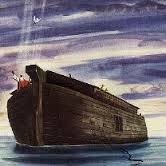 Noah’s ArkWas it feasible?
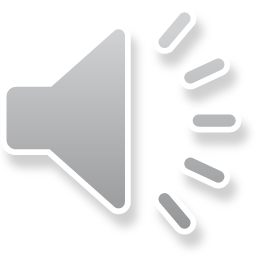 Ancient Chinese writing

A Polish immigrant who suffers from Tourettes 

Dormice
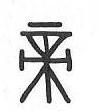 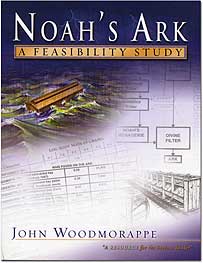 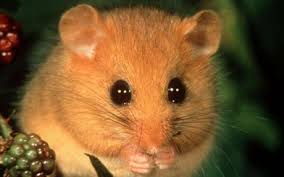 Oracle bone 
writing
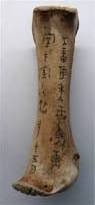 over 4000 years old 

  150,000 specimens
pictograph script
‘Hieroglyphics’
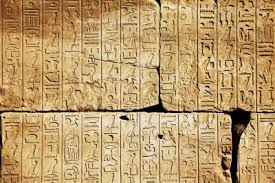 ‘hiero’ = sacred

‘glyph’ = writing or      		 engraving
Hebrew pictograph
ShangDi
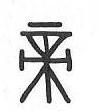 ‘God Above’   or
‘Most High God’
Compare to Shaddai
‘The Border Sacrifice’
Confucius  551- 479 BC
‘The ceremonies of the celestial and terrestrial sacrifices are those by which men serve ShangDi’.
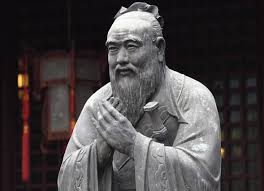 ‘
Quote from the Ming Dynasty
‘Of old in the beginning, there was great chaos, without form and dark. The planets had not begun to revolve, or the sun and moon to shine. You, O Spiritual Sovereign first divided the grosser parts from the purer. You made heaven. You made earth. You made man. All things with their reproducing power got their being’.
1300-1600 AD
Ancient Chinese description of Dao
The Dao exists as one. 
One exists as two.
Two exist as three, and
Three create everything.
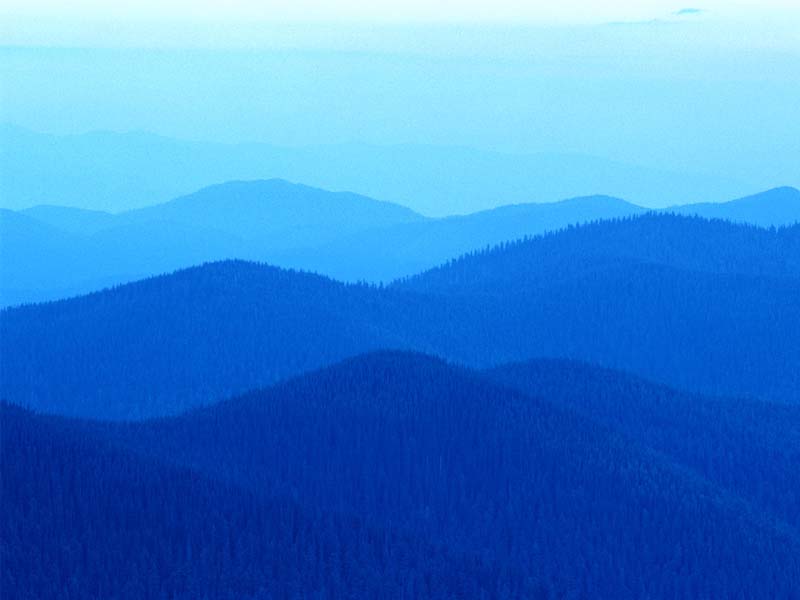 ‘For there are three who bear witness in heaven: the Father, the Word, and the Holy Sprit: and these three are one’.			1 John 5:7
Oracle bones and shells
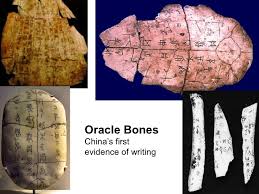 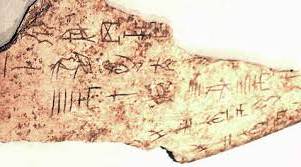 Bronze-ware pictograph
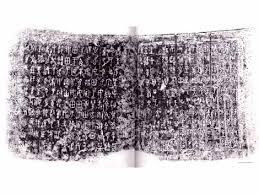 Old Testament theology
God rests on 7th day
Adam and Eve
Garden of Eden
Talking serpent
Fall of man
Angels with flames to guard Eden
‘Forbidden’
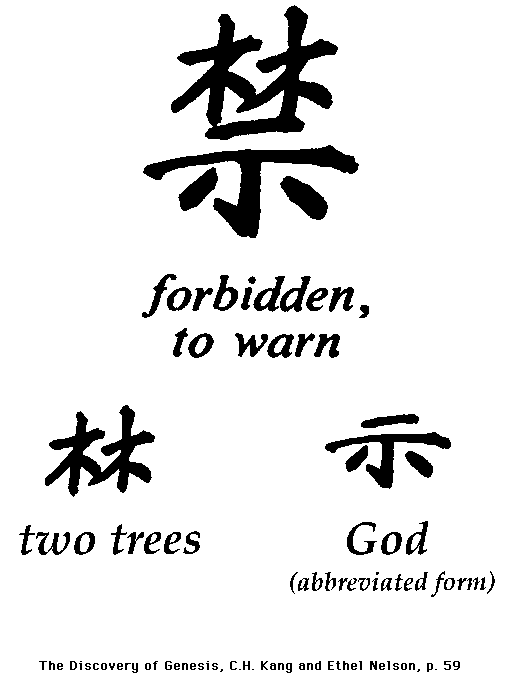 ‘Covet’
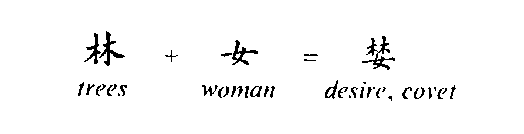 ‘Devil’
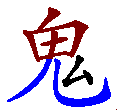 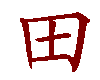 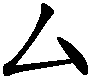 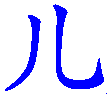 ‘Stumble or fall’
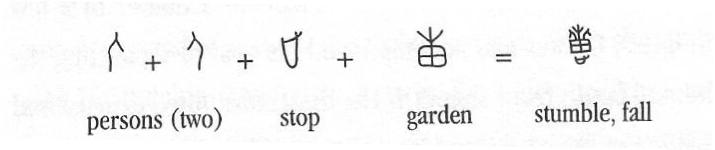 ‘Alone’
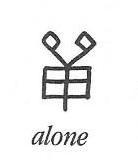 Two people outside a garden
‘Naked’
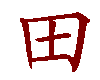 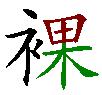 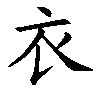 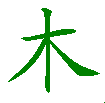 ‘Violent, fierce, aggression’
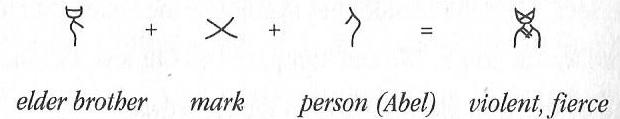 ‘Righteousness’
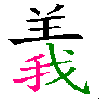 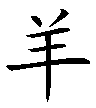 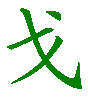 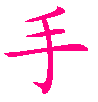 Sword        Hand (Me)    Small sheep
New Testament theology
God had a rescue plan
 Would arrive as a Saviour 
   (through a woman’s seed)
 Would shed blood for mankind
 Would crush a snake
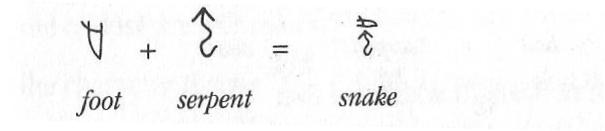 ‘Snake’
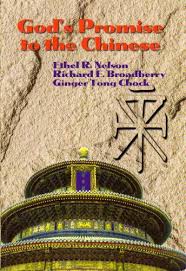 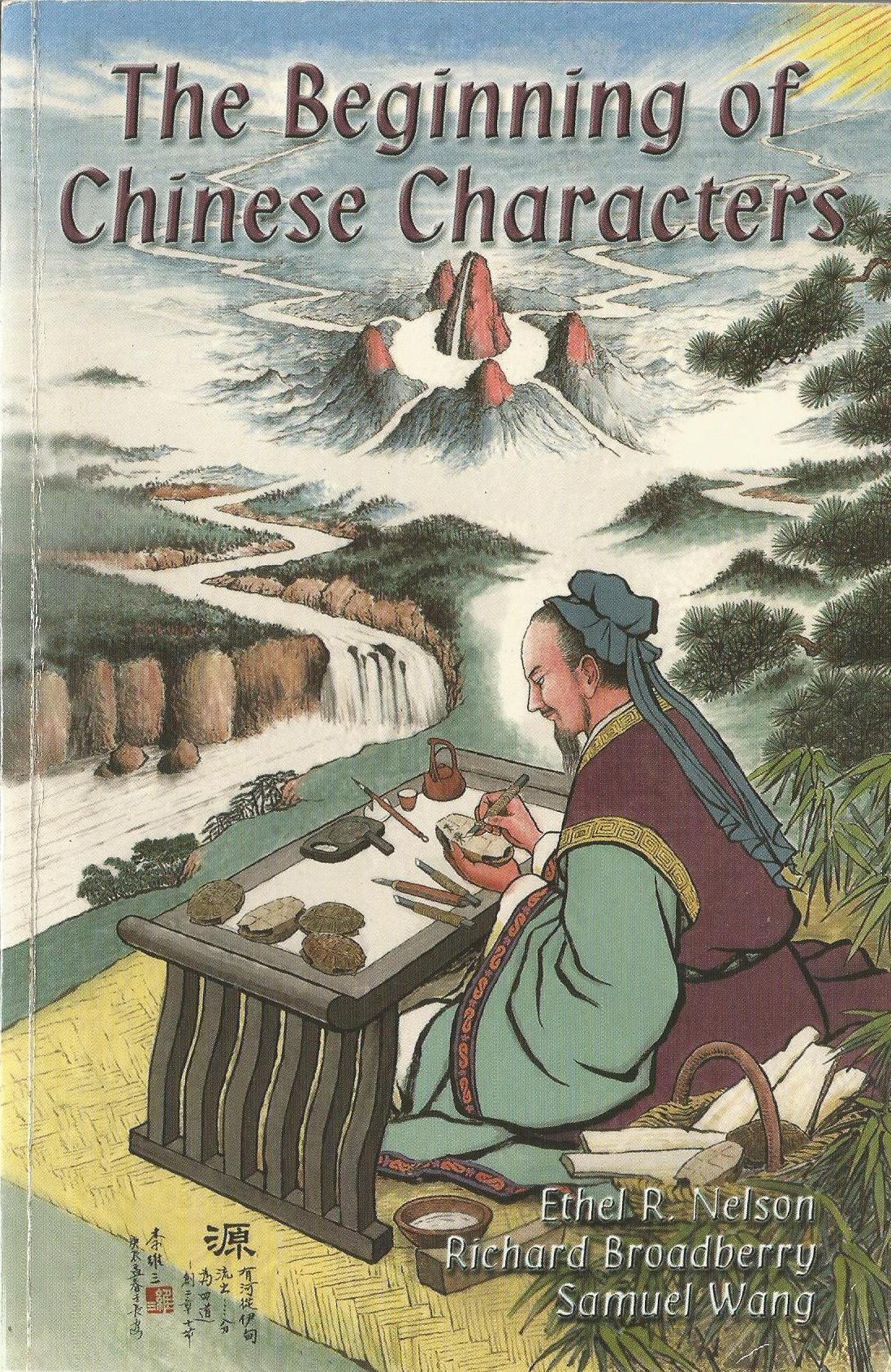 Legends about a universal flood
North American Indians   46
Far East and Indonesia    >30
World wide                      >1000
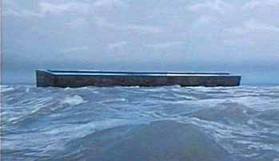 Agreement on 3 features
A universal catastrophe destroyed the human race and all other living things, with water.

A boat provided the only means of escape.

A seed of mankind was preserved to perpetuate the human race.
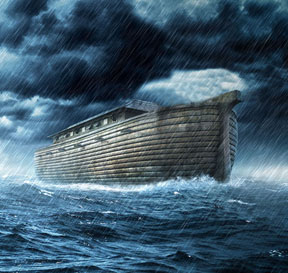 Most agree a 4th feature
Man’s wickedness is the cause
 of the flood.
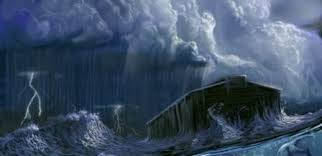 Chinese legendary hero
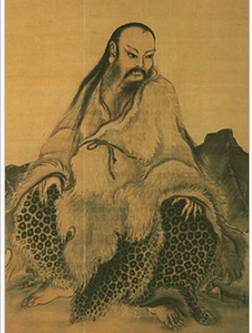 ‘Nu-wa’   (Mainland China)

‘Nu-u’   (Islands)
 ‘The righteous man’

‘Nu kua’   (Oracle bones)
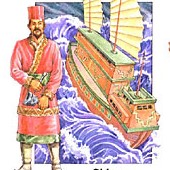 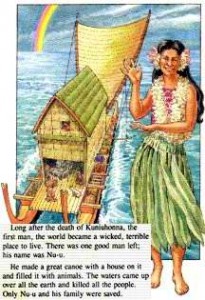 ‘In the beginning’
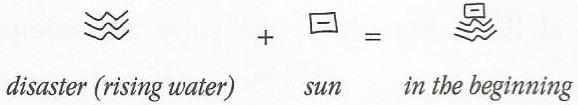 floodwater
‘Boat/ship’
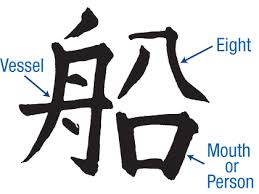 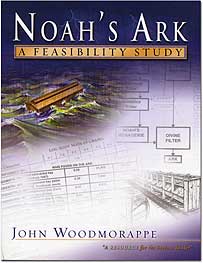 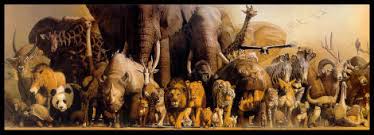 Three Questions
How many animals were on the Ark? (and what sort)
What about their food + water requirements?
What on earth did 8 people do with all that waste material?
How many animals?
Two of every kind of bird, of every kind of animal and every kind of creature that moves along the ground will come to you to be kept alive’ 
			Genesis 6:19
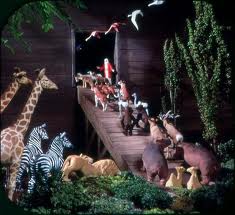 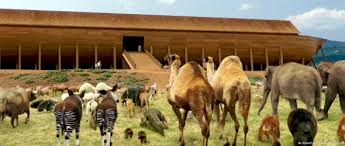 How many animals 1. ?
‘Pairs of clean and unclean animals, birds and all creatures that move along the ground – male and female – came to Noah and entered the Ark’. Genesis 7:8
‘Pairs of all creatures that have breath of life in them came to Noah and entered the Ark’ . Genesis 7:15
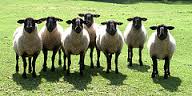 How many animals 2 ?
‘Take with you seven of every kind of clean animal, a male and its mate, and also seven of every kind of bird, male and female to keep their various kinds alive throughout the earth’. Genesis 7:2.

 	ie‘Take seven seven, a male with his female’
What sort of animals went on board?
Hebrew terminology rules out all invertebrates – example:
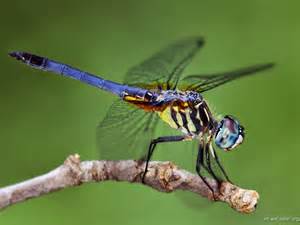 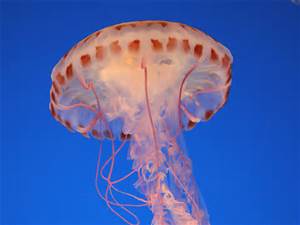 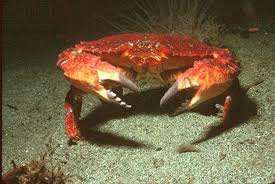 insects             jellyfish            crabs
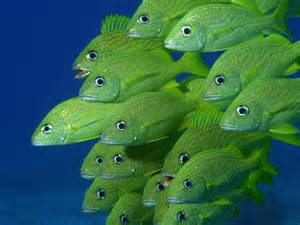 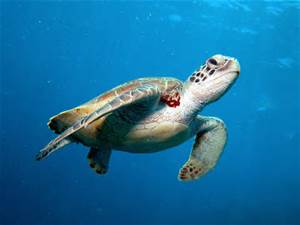 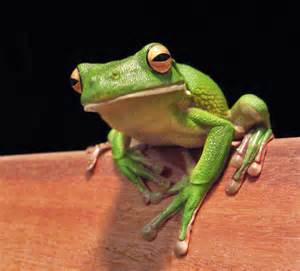 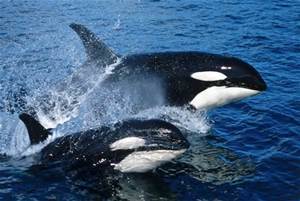 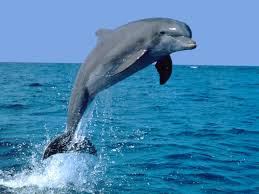 All marine and amphibious vertebrates  - such as fish, frogs, turtles, whales, dolphins etc.
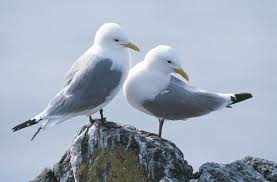 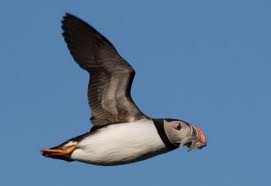 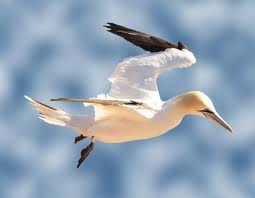 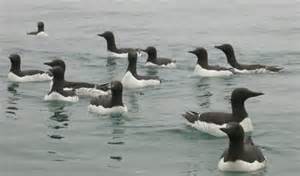 Most seabirds
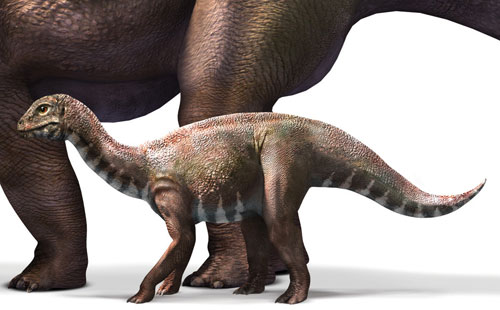 Criticisms
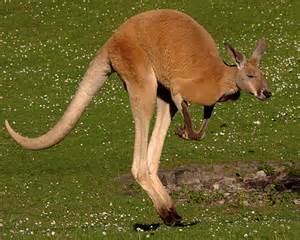 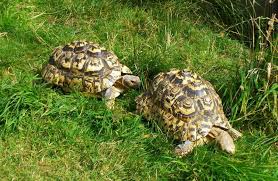 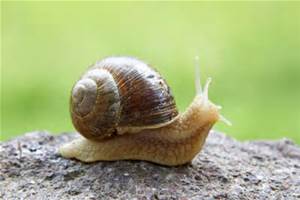 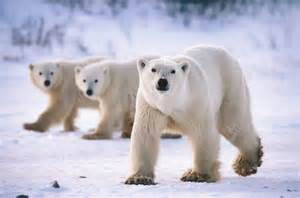 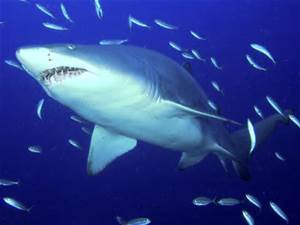 Rafts of floating Tsunami vegetation + debris
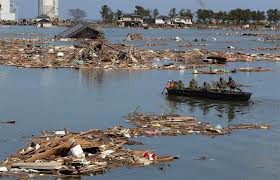 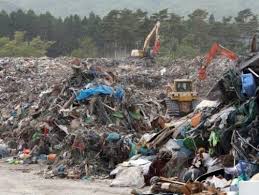 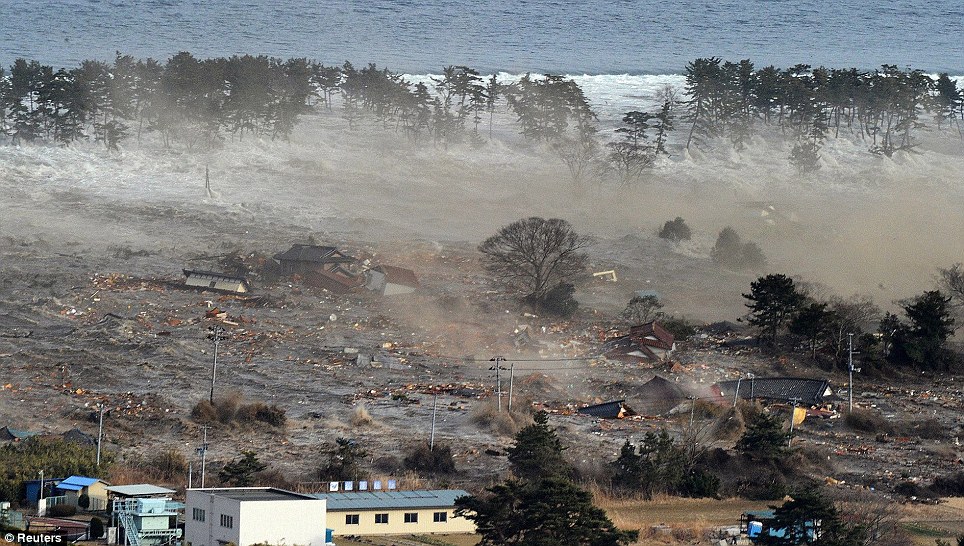 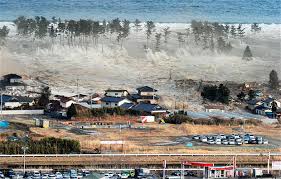 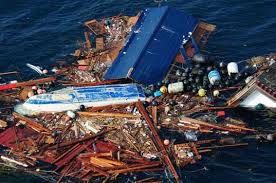 So how many animals in total went on board the Ark?
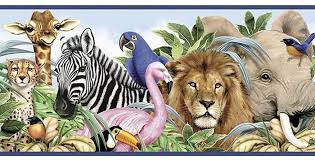 Kind or species?
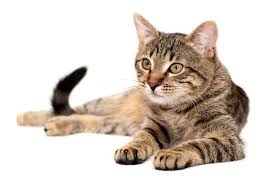 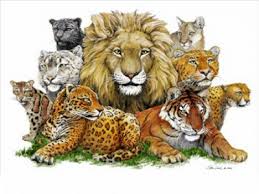 < Kind
< Species
Woodmorappe uses:-

‘Genus’ rather than ‘Family’
seven pairs of clean animals
fossils + extinct creatures
circa 16000 animals
                comprising 
			7428 mammal 
			4602 birds 
			3724 reptiles
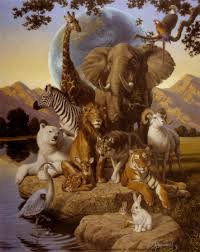 Was the ark big enough?
For 16,000 animals
plus all their
enclosures
food + water
waste products

…………..and a human family of 8?
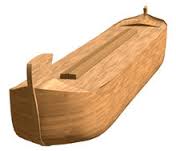 Ark dimensions
Cubit = 18”
300 cubits
50 cubits
30 cubits
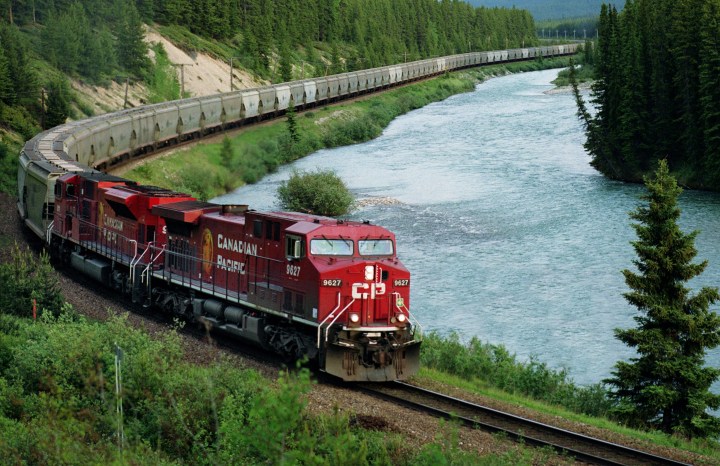 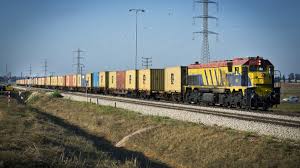 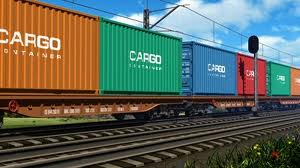 John Whitcomb
Internal capacity
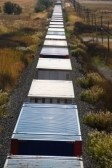 522 box cars 
or
1000 ship 
containers
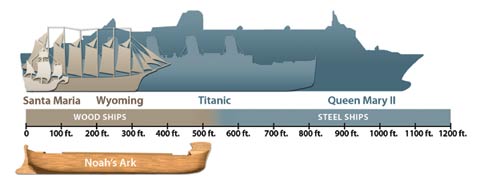 Frederic Filbey:; The Flood Reconsidered
First ship built larger than Ark
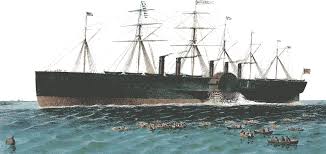 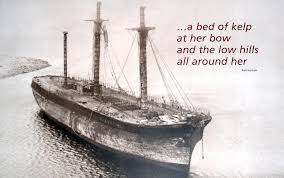 Brunel’s ‘Great Eastern’
‘SS Great Britain’
Frederic Filbey ‘The Flood Reconsidered’
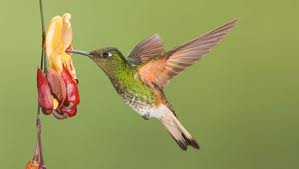 Data from zoos + farms 
Body weight + volume from humming-birds to dinosaurs
Three decks + enclosures for all
Average size of 90%  livestock = a sheep
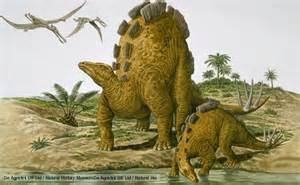 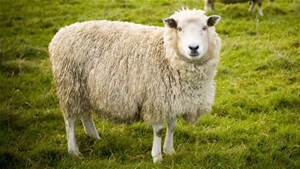 16000 animals occupy just 50% of total space available
Food and Water?
Take ‘every kind of food on board and store it away’.  Genesis 6:21
Amount + volume of food/water for 371 days. 

	Dry weight - hay, grain, fruit, dried meat + fish  

	2500 tons = 10% of total ark space
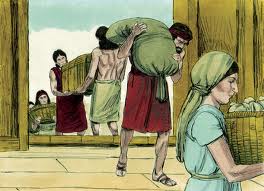 Specialist feeders 1
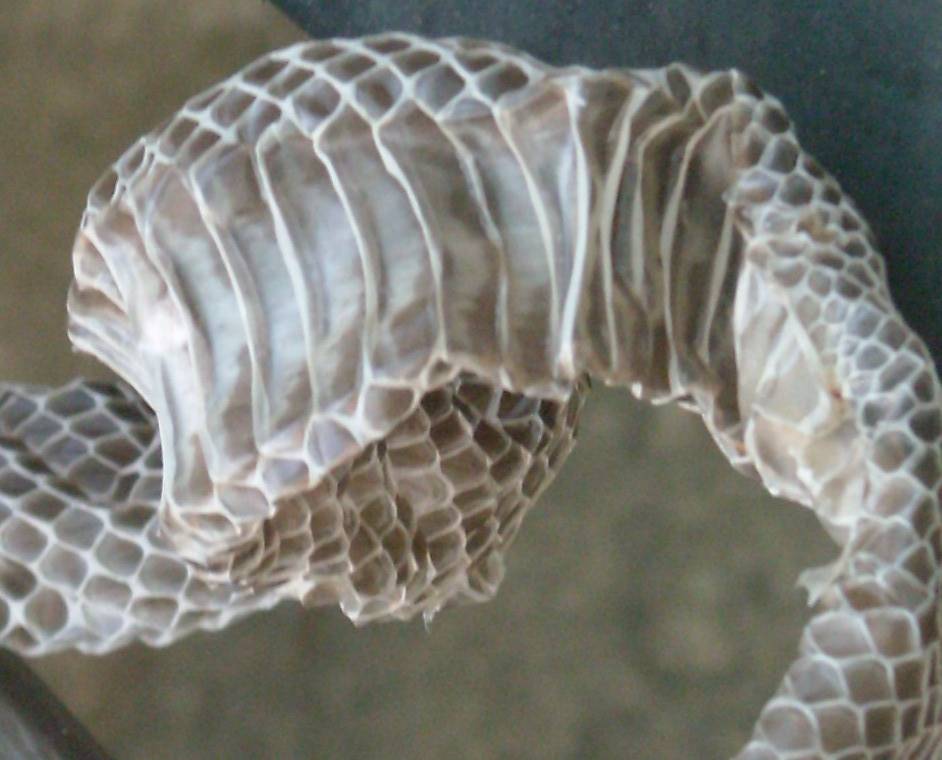 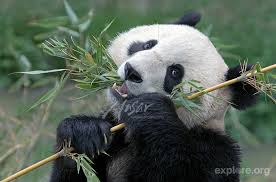 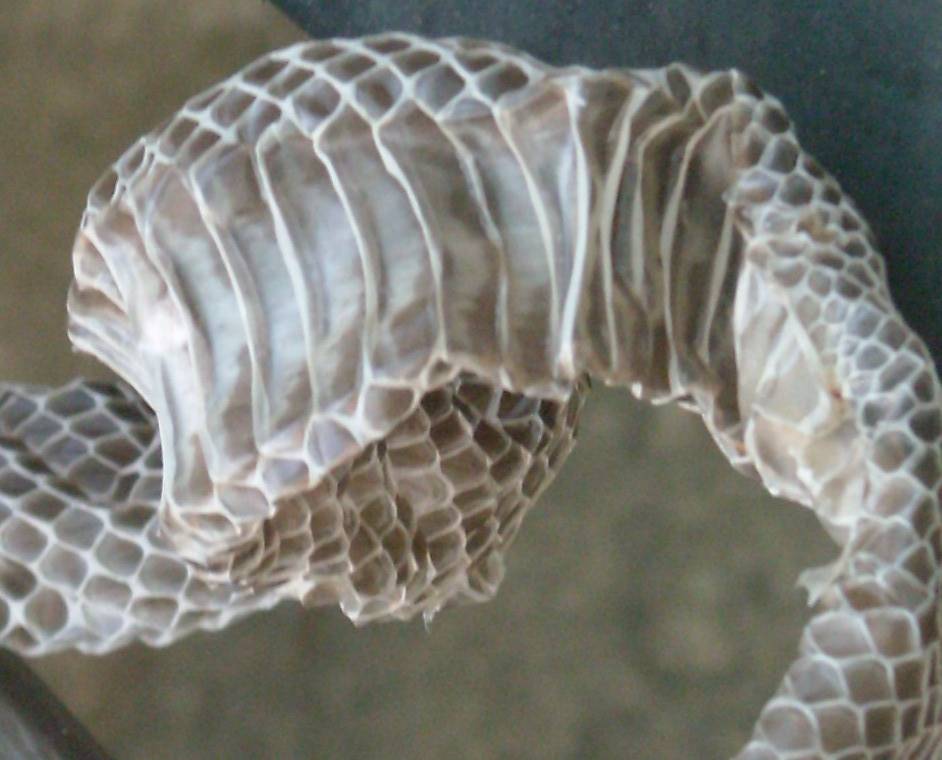 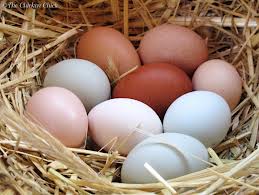 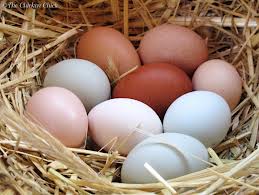 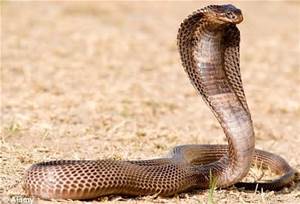 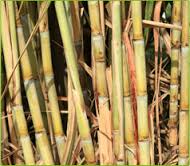 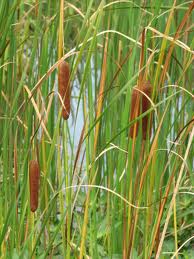 Specialist feeders 2
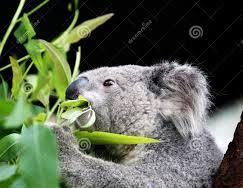 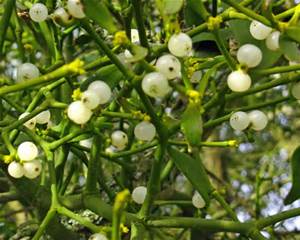 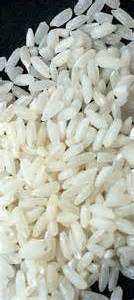 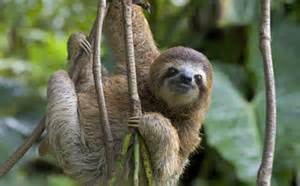 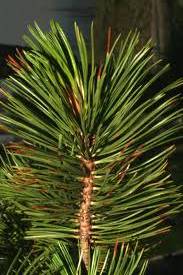 Carnivores
Omnivores
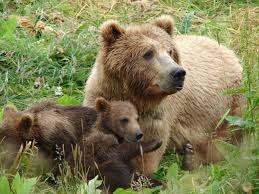 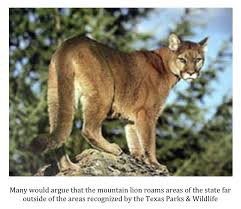 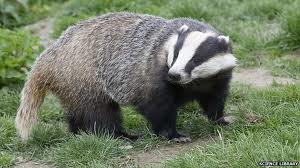 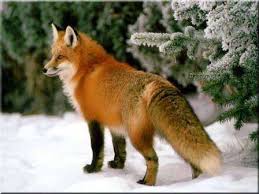 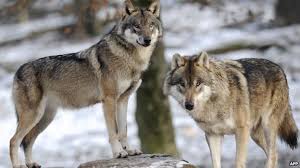 Vegetarians
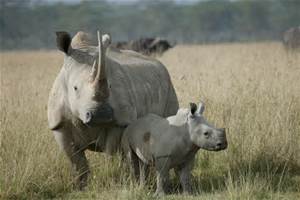 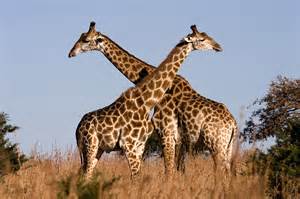 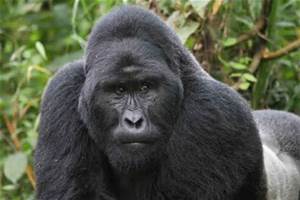 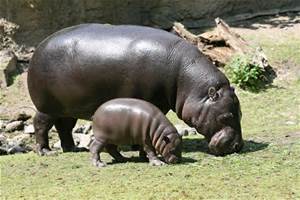 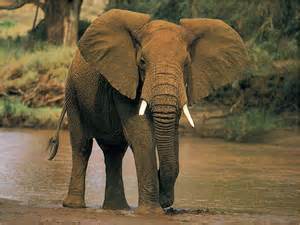 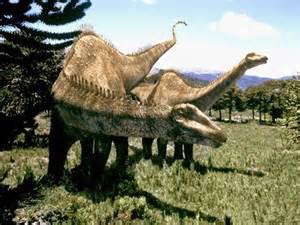 90%
Grains, fruit + juice storage
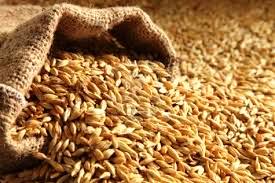 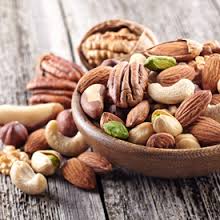 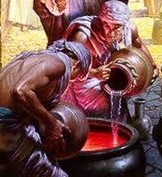 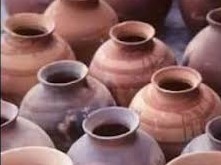 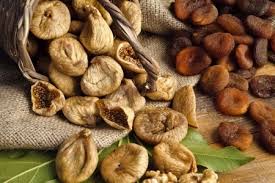 Vermi-composting
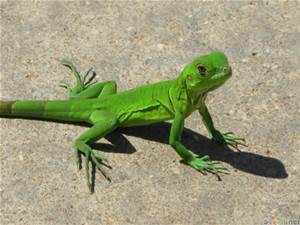 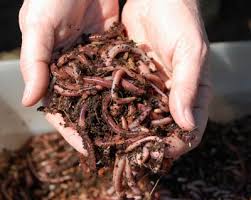 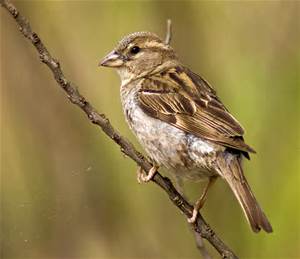 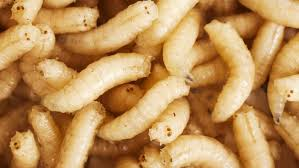 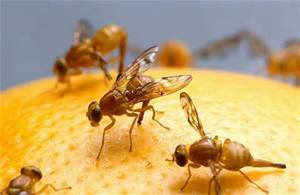 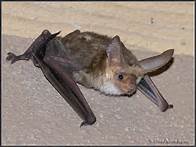 1% of space
Fresh water
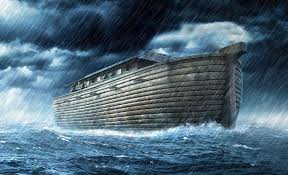 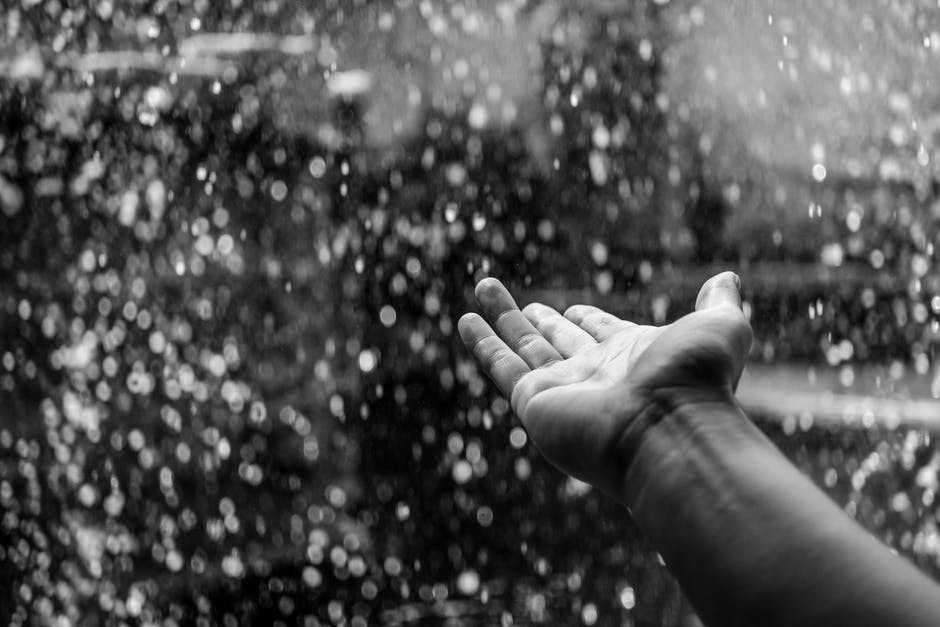 How much water needed?
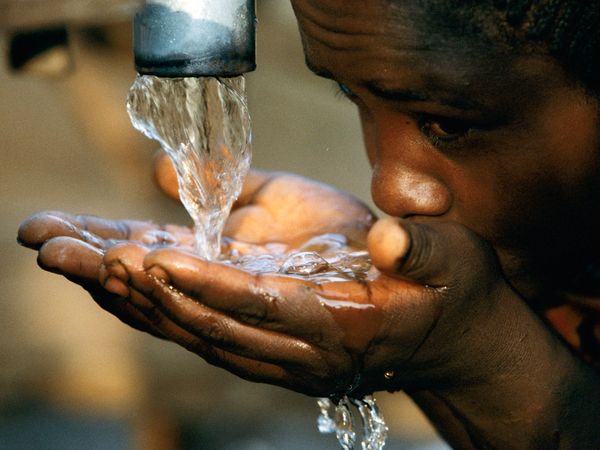 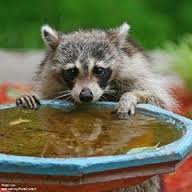 4 million litres
9.4 %  of total ark volume
Ancient water containers
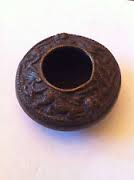 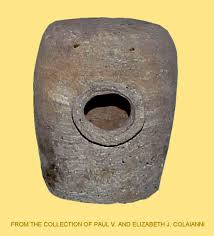 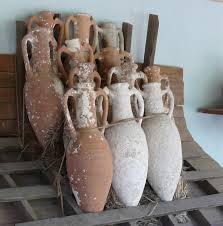 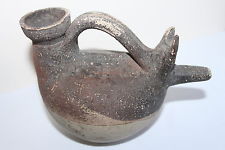 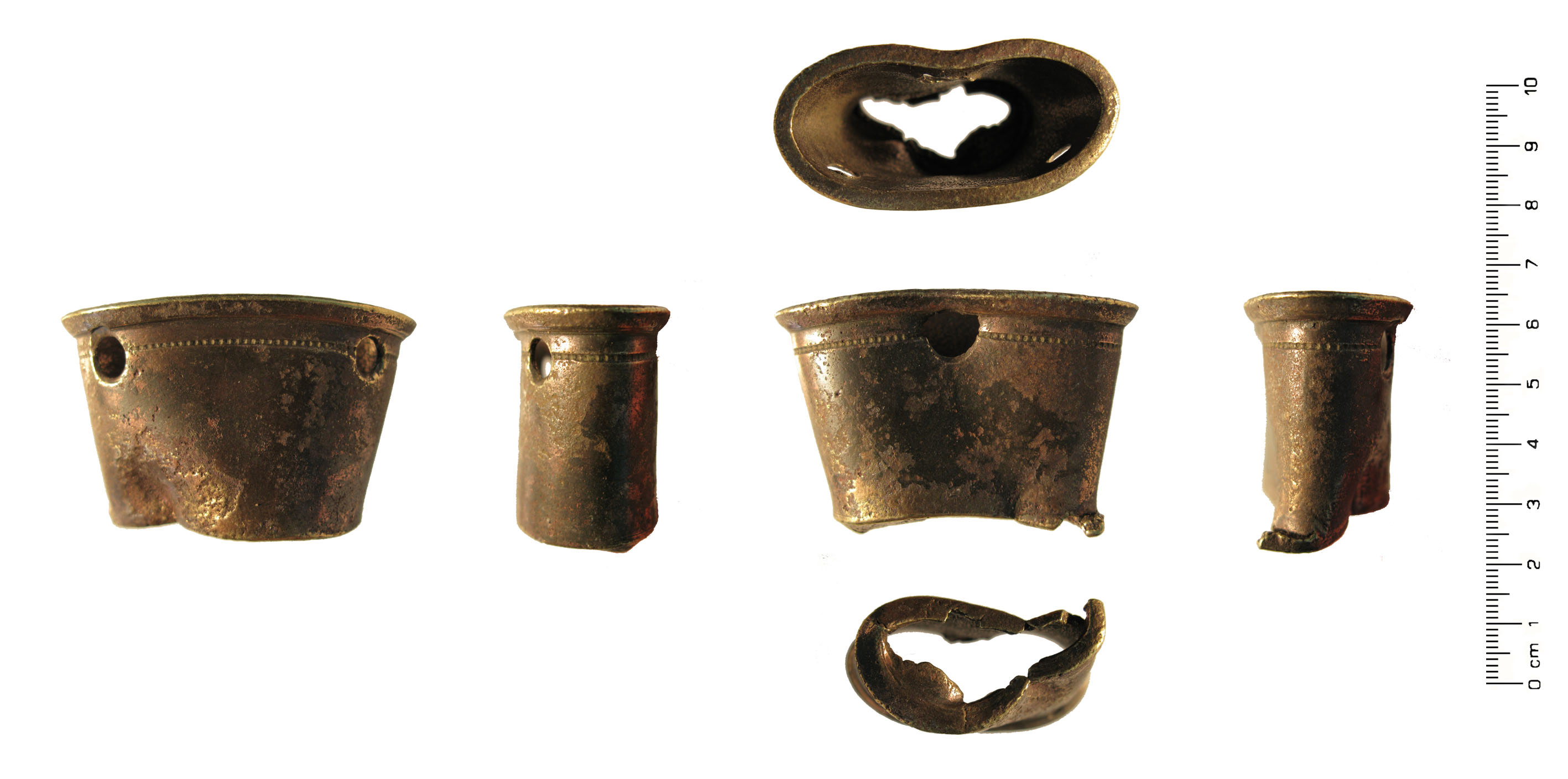 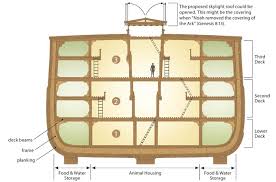 Ark Capacitysummary
The biggest objection - Poo!
What about all that manure?
 
How did just 8 people cope? 

What about smells, explosive gases, and vermin?
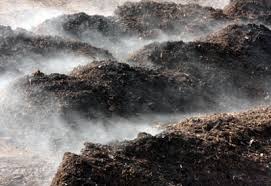 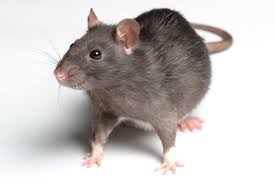 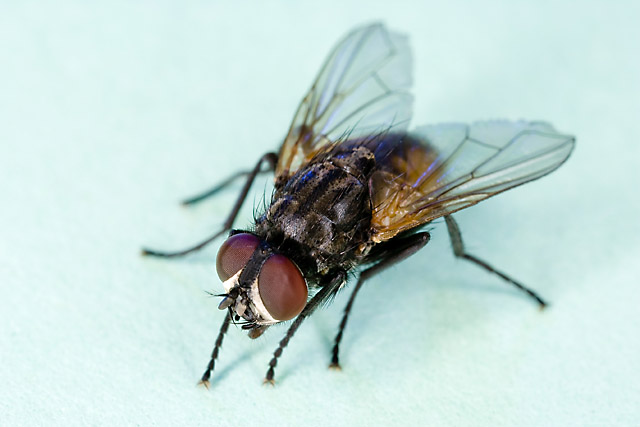 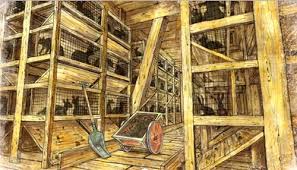 Total faeces, urine + soiled bedding per day
= 12 tons
Self cleaning enclosures
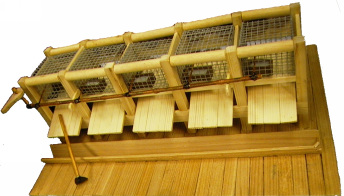 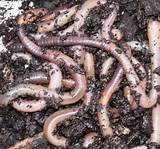 Hazardous noxious gases
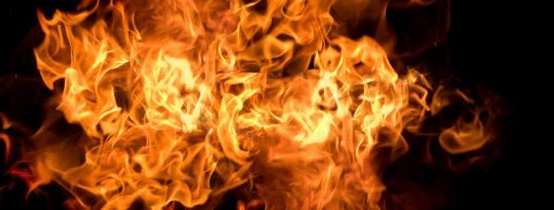 from 84 tons of manure a week
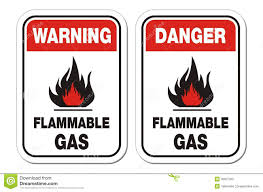 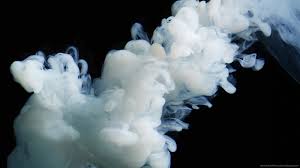 Air ventilation systems on  ancient ships
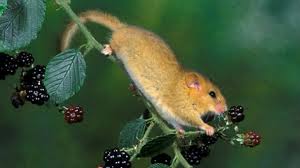 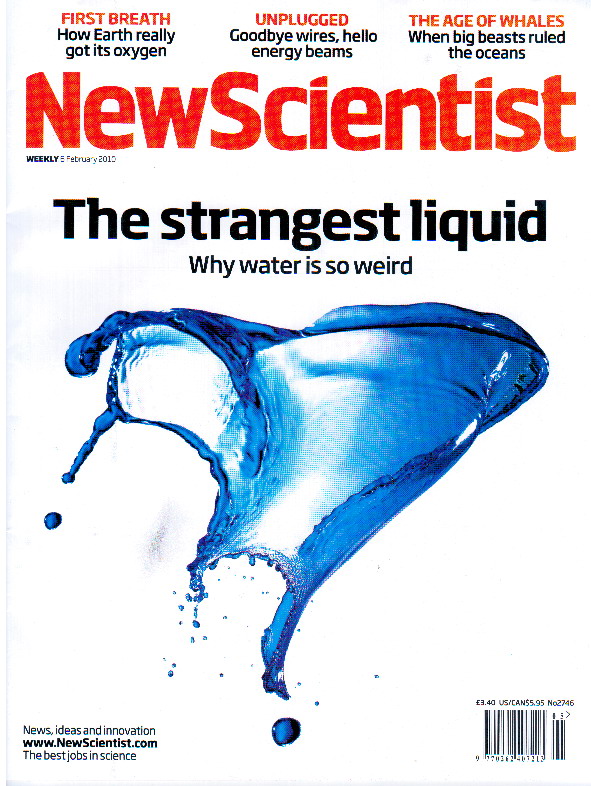 19:00 21 April 2005
‘Stink bomb gas puts mice into suspended animation’

‘Suspended animation has been deliberately induced in a species of mouse. The first time such a feat has been achieved, say the procedure's pioneers. If a similar response could be triggered in humans, there would be major healthcare benefits, and suspended animation on long-haul space flights would move a step closer. The mice were induced to fall into their deep sleep after being exposed to hydrogen sulphide.’
Children’s story or True?
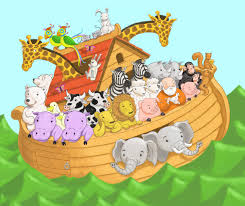 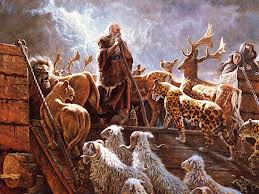 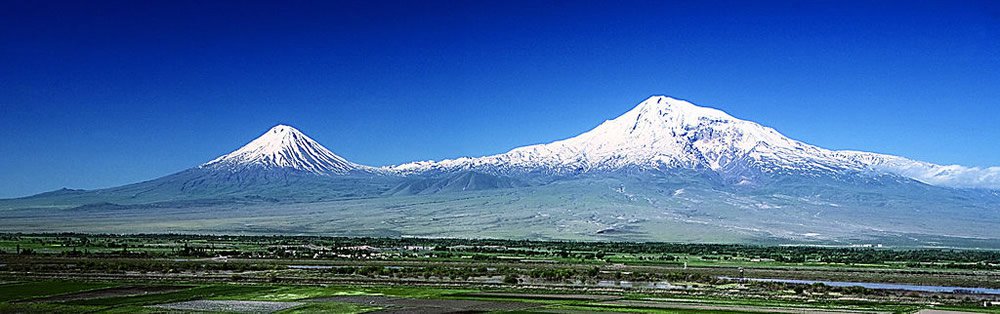 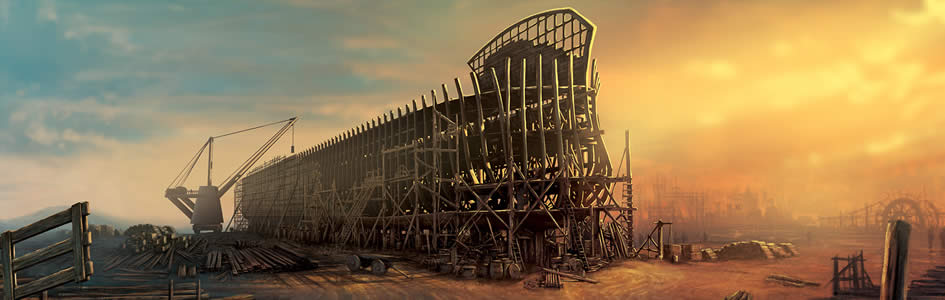 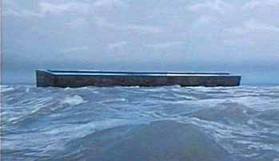 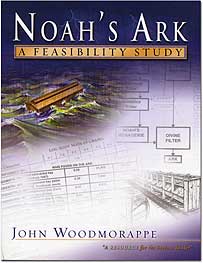 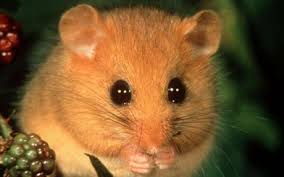 Matthew 24:31
‘The arrival of the son of man will take place in times like Noah’s. Before the great flood, everyone was carrying on as usual, having a good time, right up to the day Noah entered the ark. They knew nothing until the flood hit them, and swept everyone away’
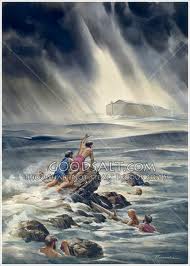 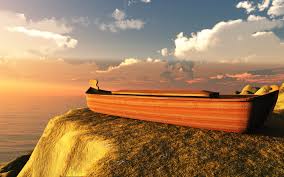 Presentation:- David Wright